Workshop verduurzaming De Hunze & van Starkenborgh
Kathelijne Bouw – 29 september 2022
[Speaker Notes: In deze presentatie wil ik een aantal verschillende warmtescenario’s laten zien, en ook hoe je die kunt vergelijken op kosten, CO2 en andere indicatoren.]
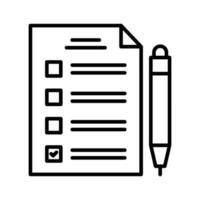 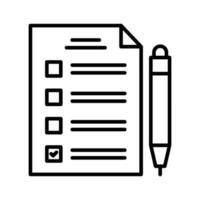 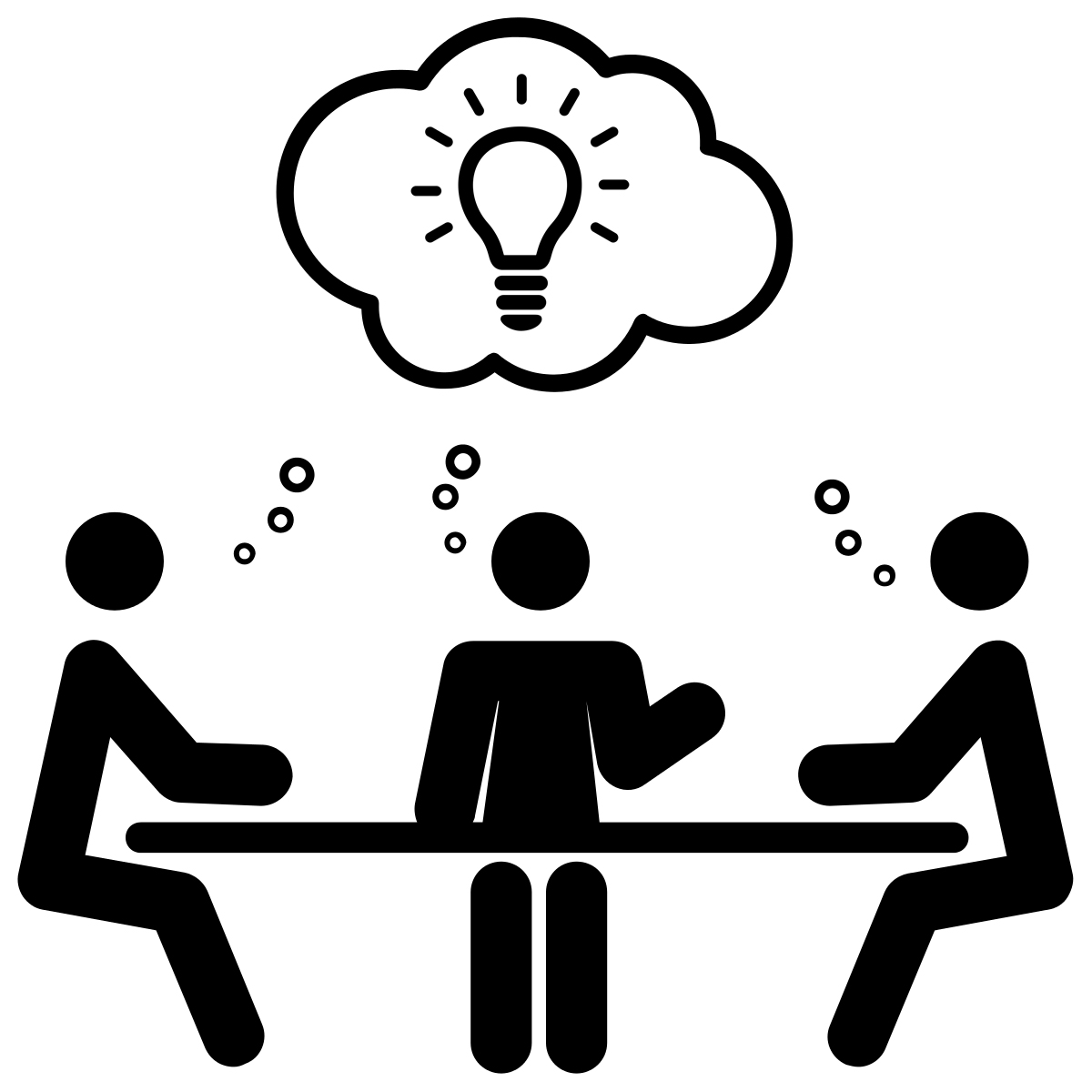 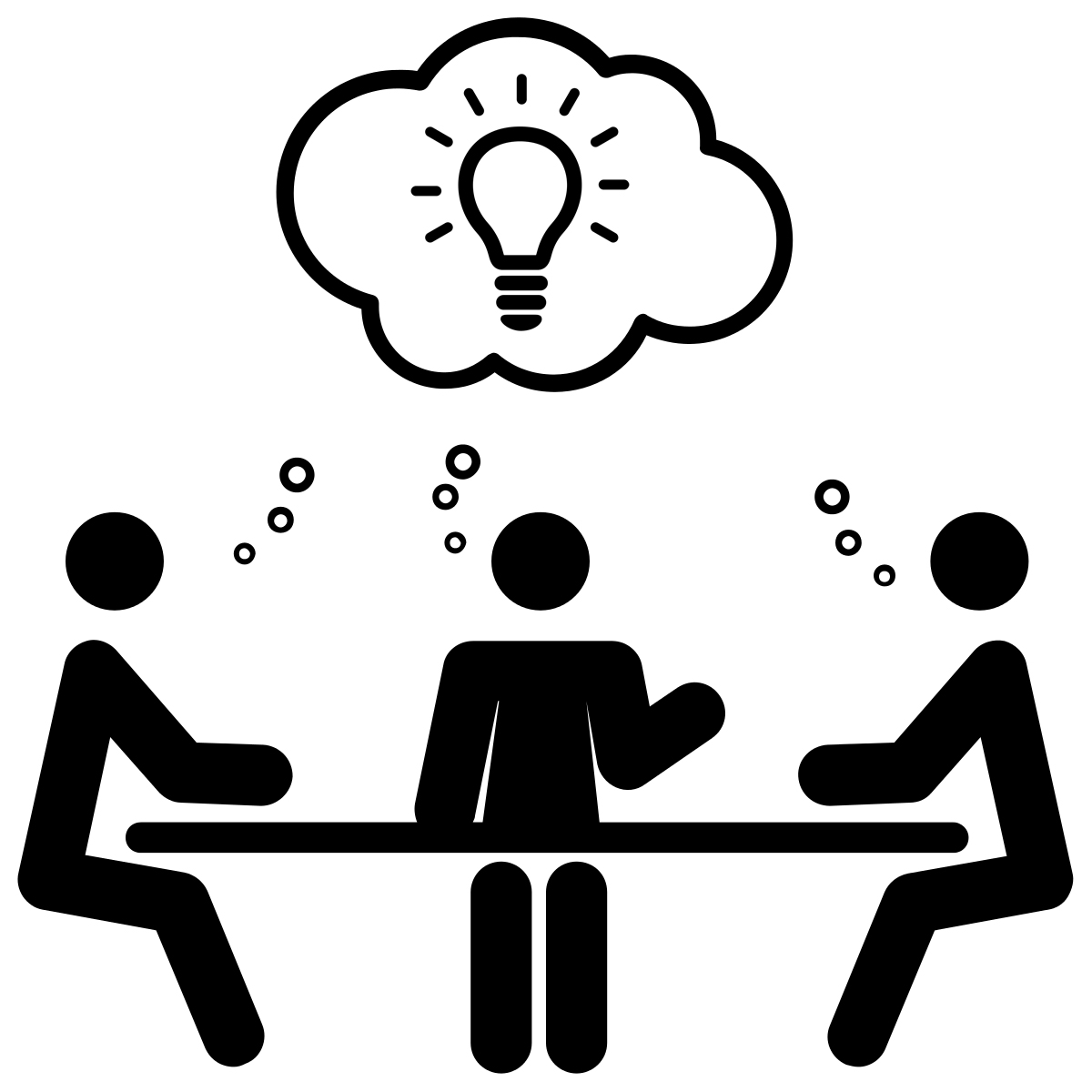 sept
okt
okt
mei-juni
juli
mei
Start
Concreet plan + vervolgstappen
Sociaal wijkprofiel
Technische voorkeuren
Workshop wijkscenario’s
Sociale netwerkanalyse
Workshop samen beslissen
Programma workshop
Terugkoppeling wijkonderzoek sociale factoren
Terugkoppeling onderzoek technische voorkeuren (infoquête)
Verdieping wijkscenario’s
Onzekerheid gas- en elektriciteitsprijzen
Verdeling kosten tussen technische mogelijkheden
Effecten van isolatie en zonnepanelen
Pauze
Doorpraten over thema’s – gesprekleider Marloes Nieuwenhuis
Napraten met drankje
Sociale factoren
Respons
Sociaal profiel - vergelijking
Sociaal profiel - vergelijking
Problemen en vertrouwen
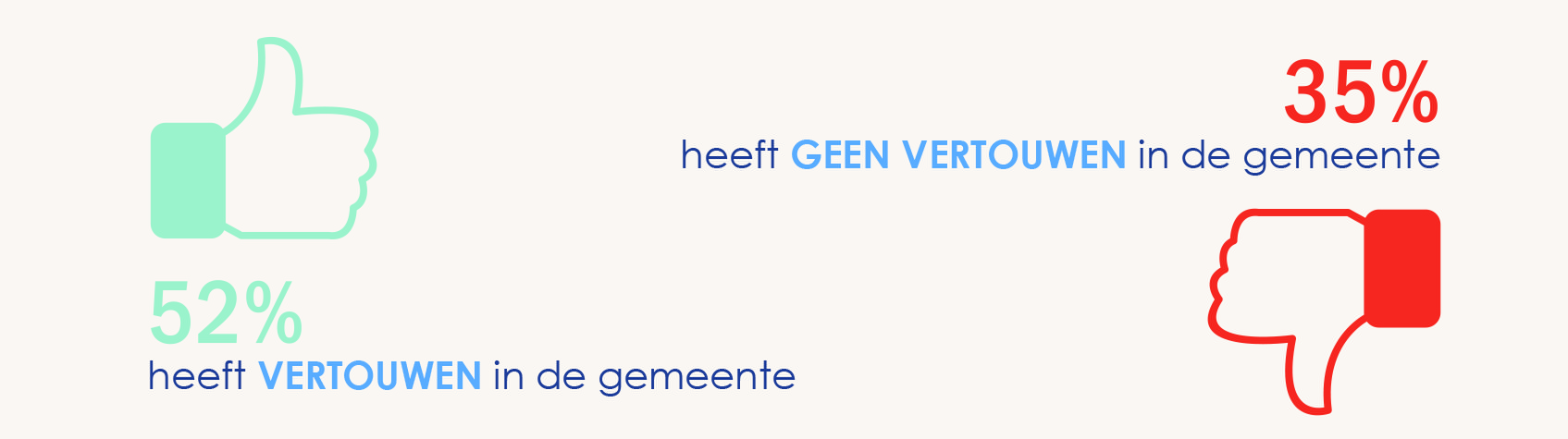 Problemen
Top 10
Parkeren en te hard rijden (52) > o.a. scooters/tractoren, parkeren niet-bewoners.
Gerrit Krolbrug (36)
Overlast honden-, katten- en paarden(poep) (23)
Groenonderhoud (19) > meer groen + onderhoud bomen en onkruid
Afval (15)
Hangjongeren en vandalisme (11)
Stoepen (10)
Winkels/voorzieningen (10)
Openbaar vervoer (7)
Rookoverlast houtkachels (6)

Ook genoemd: Sociale cohesie, veiligheid kinderen, waterafvoer/grondwater, laadpalen
Uitdaging: gezinnen
De Hunze vs Van Starkenborgh
De Hunze						Van Starkenborgh
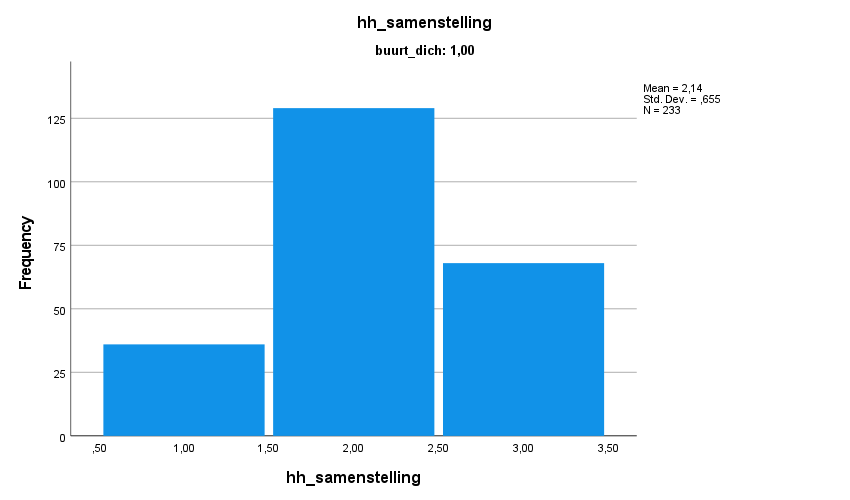 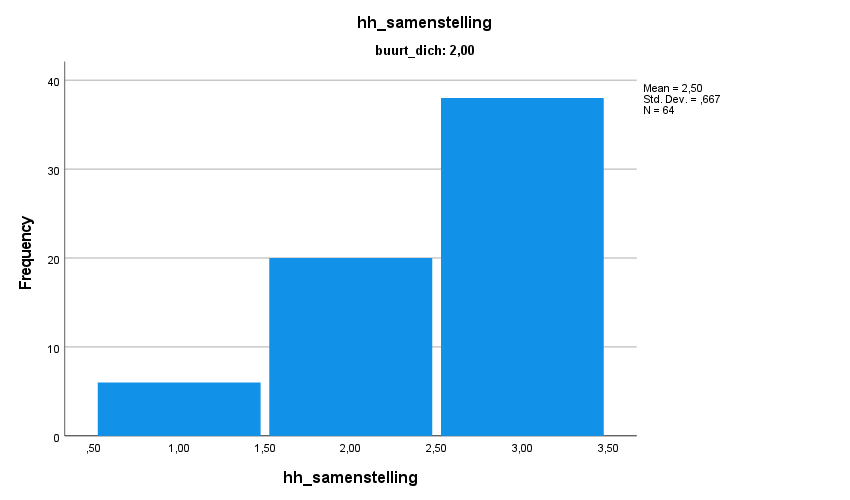 1persoonshuidhouden
1persoonshuidhouden
meerpersoonshuishouden
zonder kinderen
meerpersoonshuishouden
zonder kinderen
meerpersoonshuishouden
met kinderen
meerpersoonshuishouden
met kinderen
Uitdaging: gezinnen
De Hunze vs Van Starkenborgh
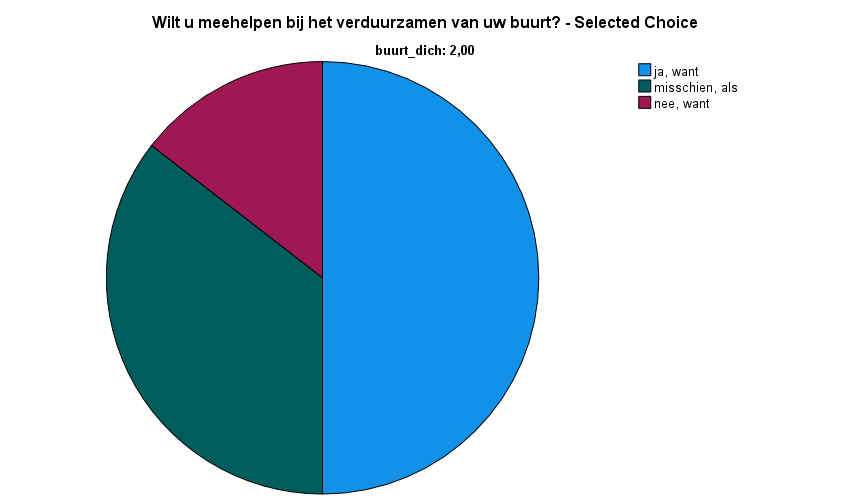 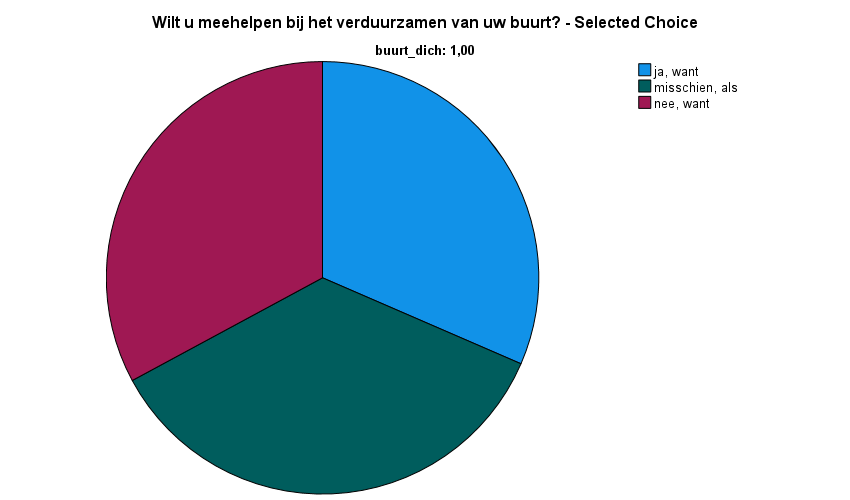 Conclusies onderzoek
Wat nemen we hieruit mee?
Sociaal:
Sociale cohesie aanknopingspunten voor gezamenlijk project/collectieve oplossingen
Kans + uitdaging groep jonge gezinnen
Rol gemeente
Techniek:
Veel mensen hebben al zonnepanelen (ca. 50%) – zonthermie minder voordehand liggend op wijkniveau
Veel mensen hebben al geïsoleerd – warmtepomp ‘ready’
Infoquête
Respondenten
46 respondenten, 39 volledig ingevuld (voorlopig)
Iets meer mannen (46%) dan vrouwen (33%)
Gemiddelde leeftijd 56 jaar, vergelijkbaar met vorige onderzoek
Opleidingsniveau: 72% hoger opgeleid, vergelijkbaar met vorige onderzoek
All-electric
Meest positief:						Meest negatief:
CO2
investeringskosten
Hybride
Meest positief:						Meest negatief:
LT-verwarming						
Besparing energierekening
Warmtenet
Meest positief:						Meest negatief:
Duurzame bron						Terugverdientijd
LT-verwarming						Switchen energieleverancier
Subsidies							Overlast aanleg net
Voorkeur technieken
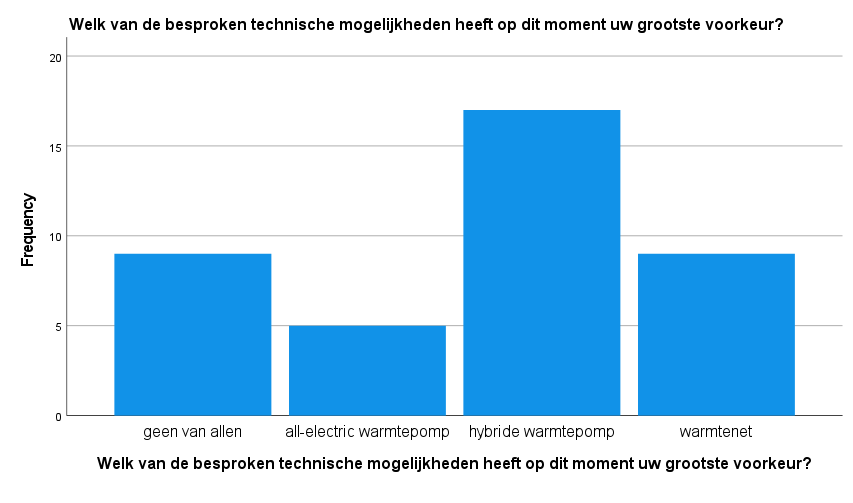 Voorkeur technieken
Doorslaggevende redenen
All-electric:				Hybride:				Warmtenet:	
Aardgas					Investeringskosten		Geluid
CO2-besparing			Terugverdientijd			Aardgas
Wooncomfort										Aanpassing woning
Terugverdientijd									Investeringskosten
[Speaker Notes: In het algemeen zijn de belangrijkste redenen om voorkeur te hebben voor een techniek de investeringskosten, terugverdientijd en het gebruik van aardgas (zie figuur). De meeste genoemde reden om voor de hybride warmtepomp te kiezen zijn investeringskosten (76,5%) en terugverdientijd (76,5%). Voor de all-electric warmtepomp worden wooncomfort (60,0%), CO2 besparing (80,0%), het niet meer gebruiken van aardgas (100,0%) en de terugverdientijd (60,0%) het vaakst genoemd (de terugverdientijd voor de hybride warmtepomp wordt overigens hoger gescoord: 76.5%). Voor een warmtenet worden (het ontbreken van) geluidsoverlast (77,8%), het verminderen van aardgas (55,6%) en de aanpassingen in de woning (55,6%), overlast van installatie binnenshuis (55,6%) en investeringskosten (66,7%) als grootste voordelen gezien.]
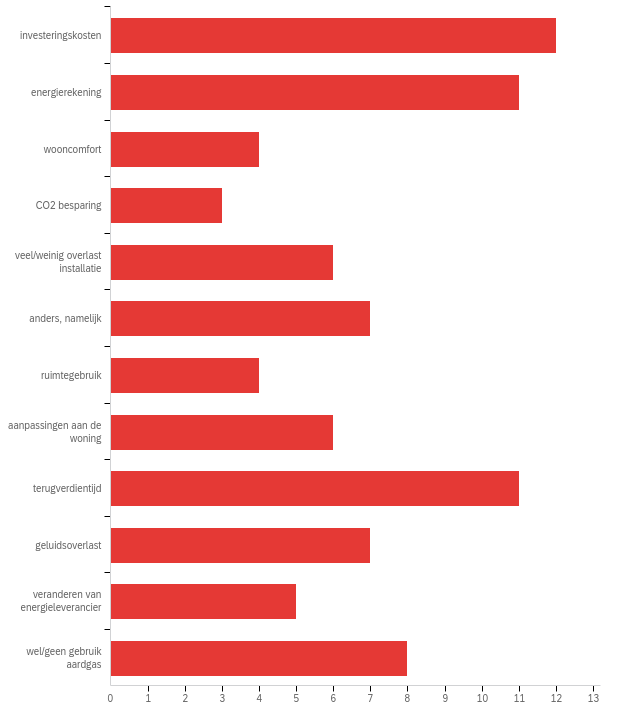 Onaanvaardbare opties
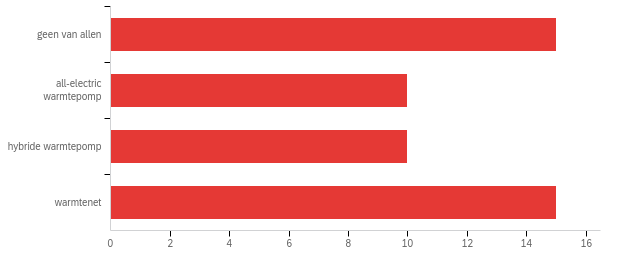 Onaanvaardbare opties
Doorslaggevende redenen
All-electric:				Hybride:				Warmtenet:	
Investeringskosten		Aardgas					Energierekening
Terugverdientijd									Investeringskosten
												Overlast installatie
[Speaker Notes: In het algemeen zijn de belangrijkste redenen om voorkeur te hebben voor een techniek de investeringskosten, terugverdientijd en het gebruik van aardgas (zie figuur). De meeste genoemde reden om voor de hybride warmtepomp te kiezen zijn investeringskosten (76,5%) en terugverdientijd (76,5%). Voor de all-electric warmtepomp worden wooncomfort (60,0%), CO2 besparing (80,0%), het niet meer gebruiken van aardgas (100,0%) en de terugverdientijd (60,0%) het vaakst genoemd (de terugverdientijd voor de hybride warmtepomp wordt overigens hoger gescoord: 76.5%). Voor een warmtenet worden (het ontbreken van) geluidsoverlast (77,8%), het verminderen van aardgas (55,6%) en de aanpassingen in de woning (55,6%), overlast van installatie binnenshuis (55,6%) en investeringskosten (66,7%) als grootste voordelen gezien.]
Andere suggesties:
Andere technieken: split-airco, water-water warmtepomp, waterstofketel
Isolatie en zonnepanelen/zonneboilers
Collectieve maatregelen (zonnepanelen, warmtenet)
Volgorde maatregelen/stappenplan
Conclusies
Voorkeursscenario Startanalyse (all-electric) minst populair
Financiële redenen zijn doorslaggevend voor de grootste groep respondenten, investeringskosten op nr. 1
Gasloos speelt voor een minderheid een rol, verminderen aardgas voor grote groep al voordeel
Een deel van de respondenten kiest voor geen van deze mogelijkheden
Warmtenet heeft zowel voor- als tegenstanders. Onzekerheden in wet- en regelgeving maken het moeilijk om de techniek te beoordelen (‘mitsen en maren’).
Reactie?
Verdieping wijkscenario’s
Vergelijking 3 technieken
Variaties met isolatie, zonnepanelen en zonneboiler
Kosten bij verschillende prijsniveaus gas en elektriciteit
Kosten voor verschillende woningtypen
Enkele aannames
Rijtjeshuis ’90: meest voorkomende woningtype
Energielabel C
Gasgebruik: 1217 m3, elektriciteitsgebruik 2618 kWh
Gasprijs: EUR 2,60, elektriciteitsprijs: EUR 0,58
Veel aannames over kosten van technieken, inclusief onzekerheden
Kosten bij verschillende energieprijzen
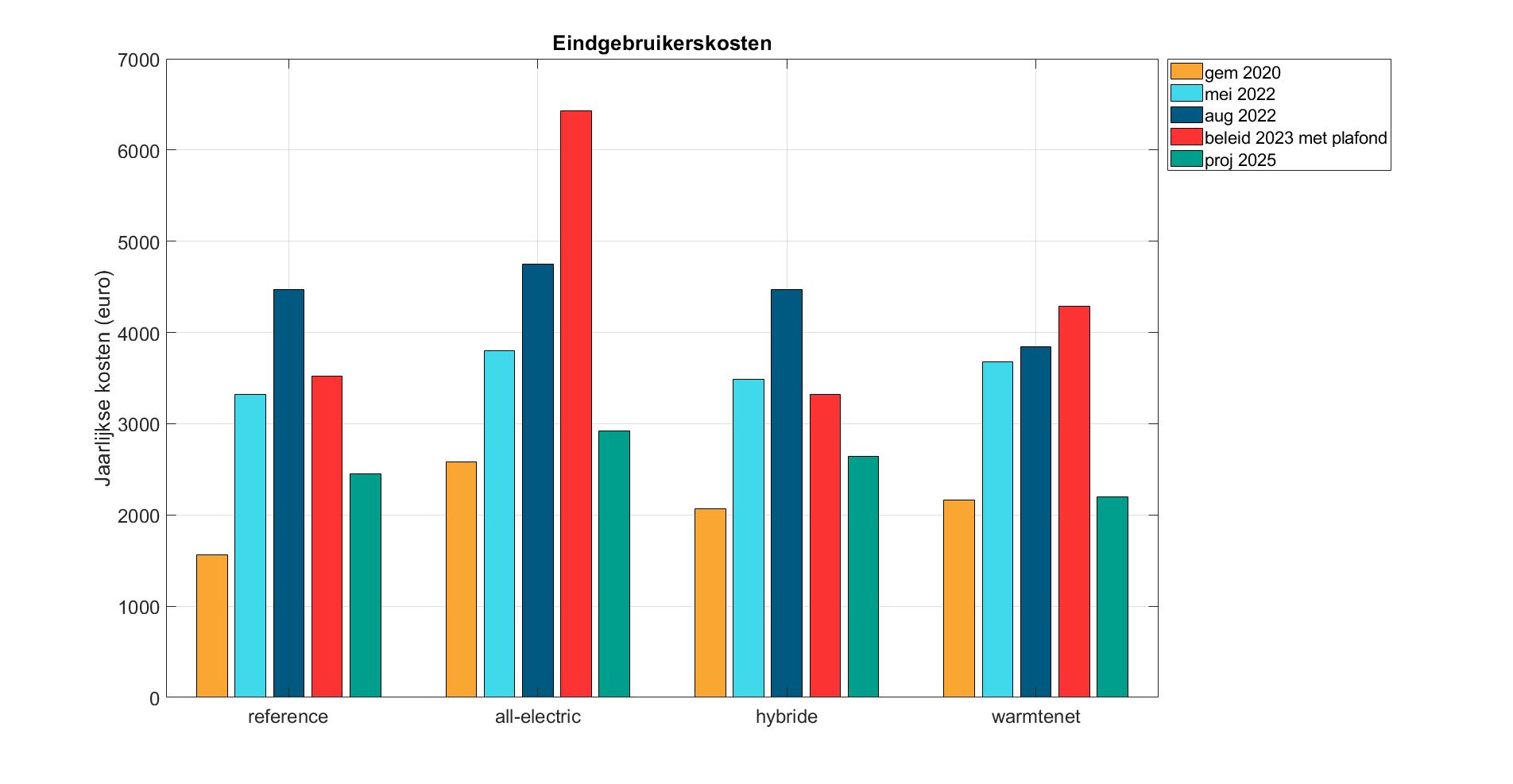 xxx
Aannames 2025:
Gasprijs: EUR 0,30
Elektriciteitsprijs:
EUR 1,52
Kosten voor verschillende woningtypen
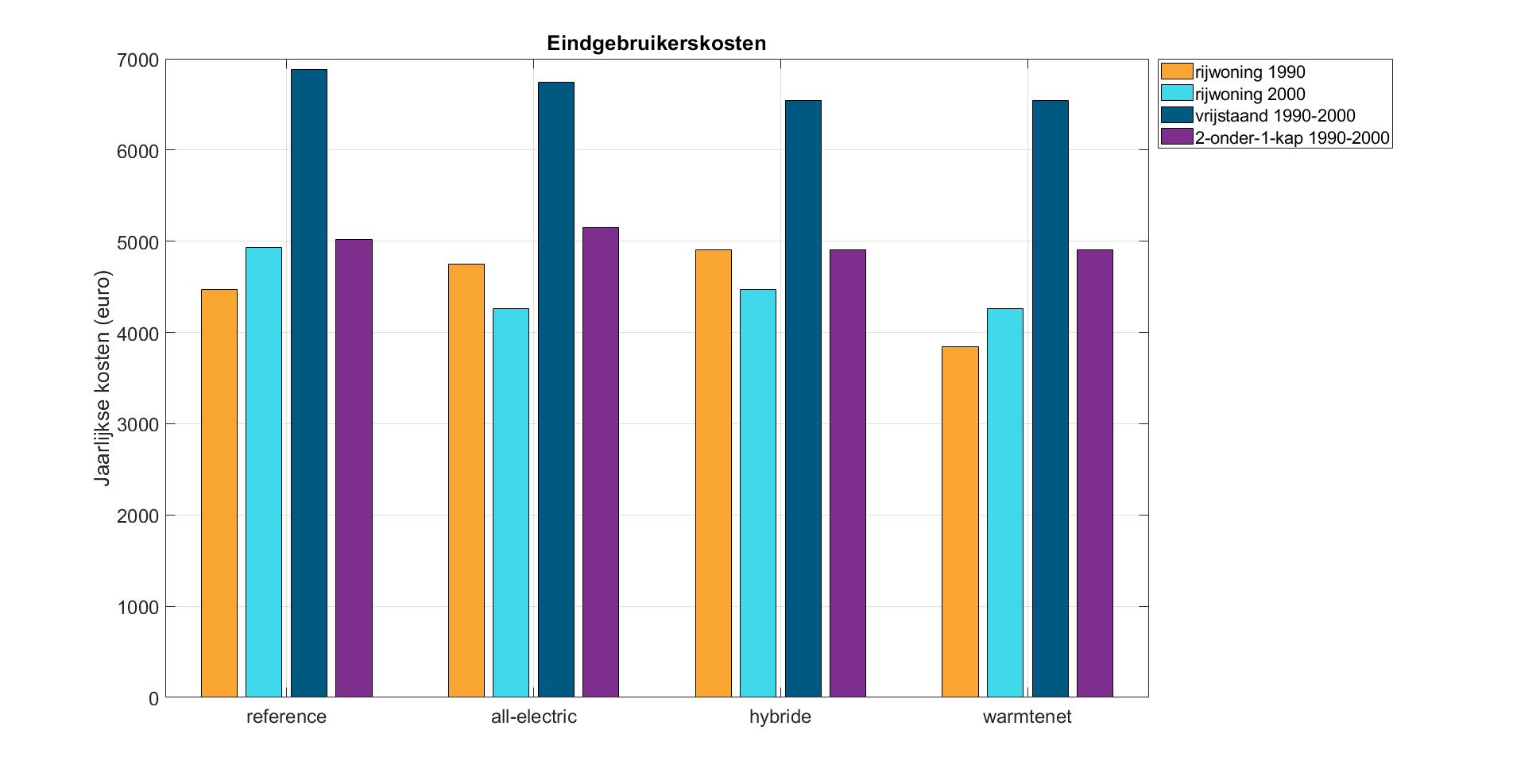 xxx
Vergelijking 3 technieken
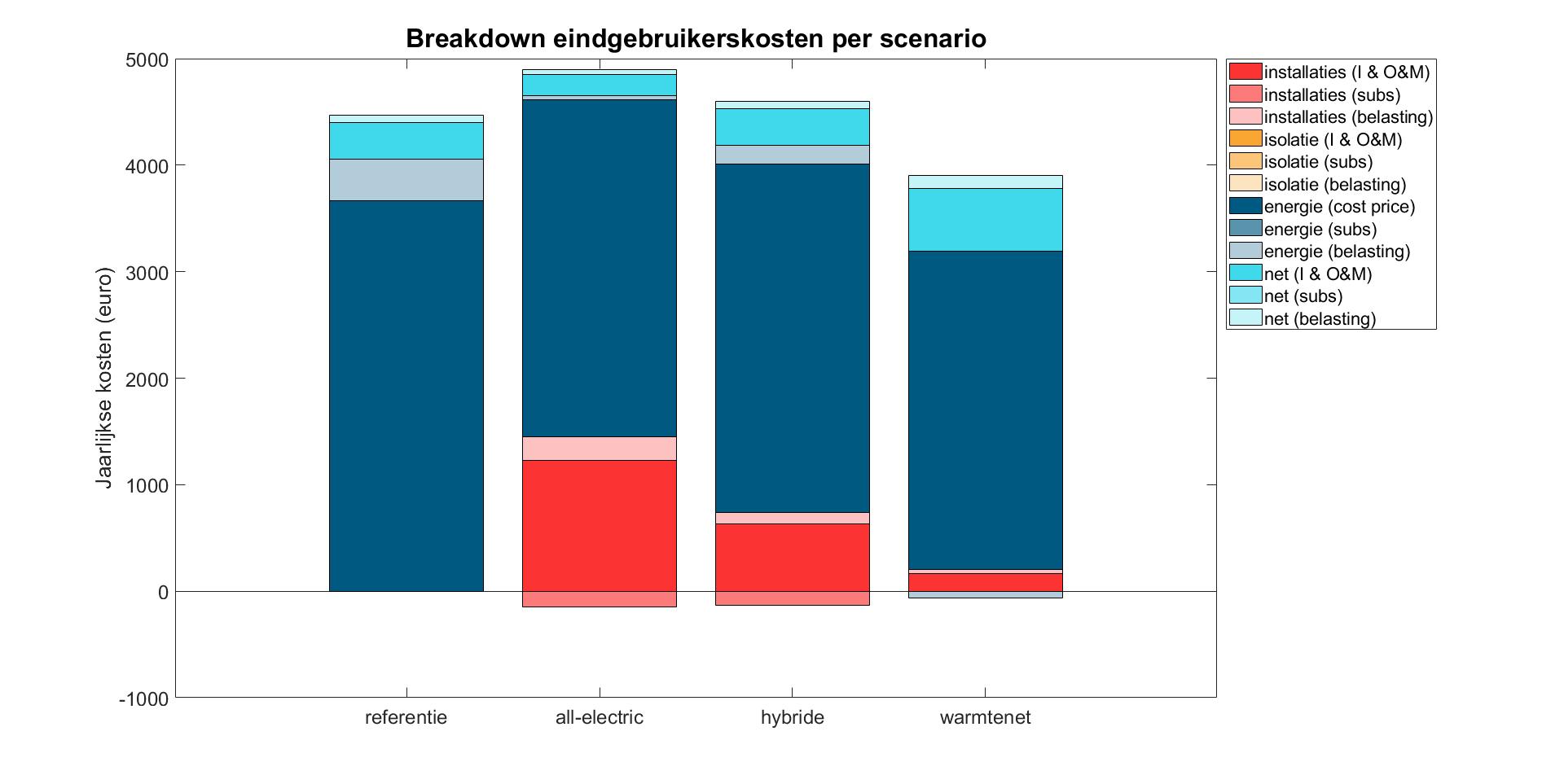 xxx
Aannames:
Geen extra maatregelen
Vergelijking 3 technieken – met isolatie
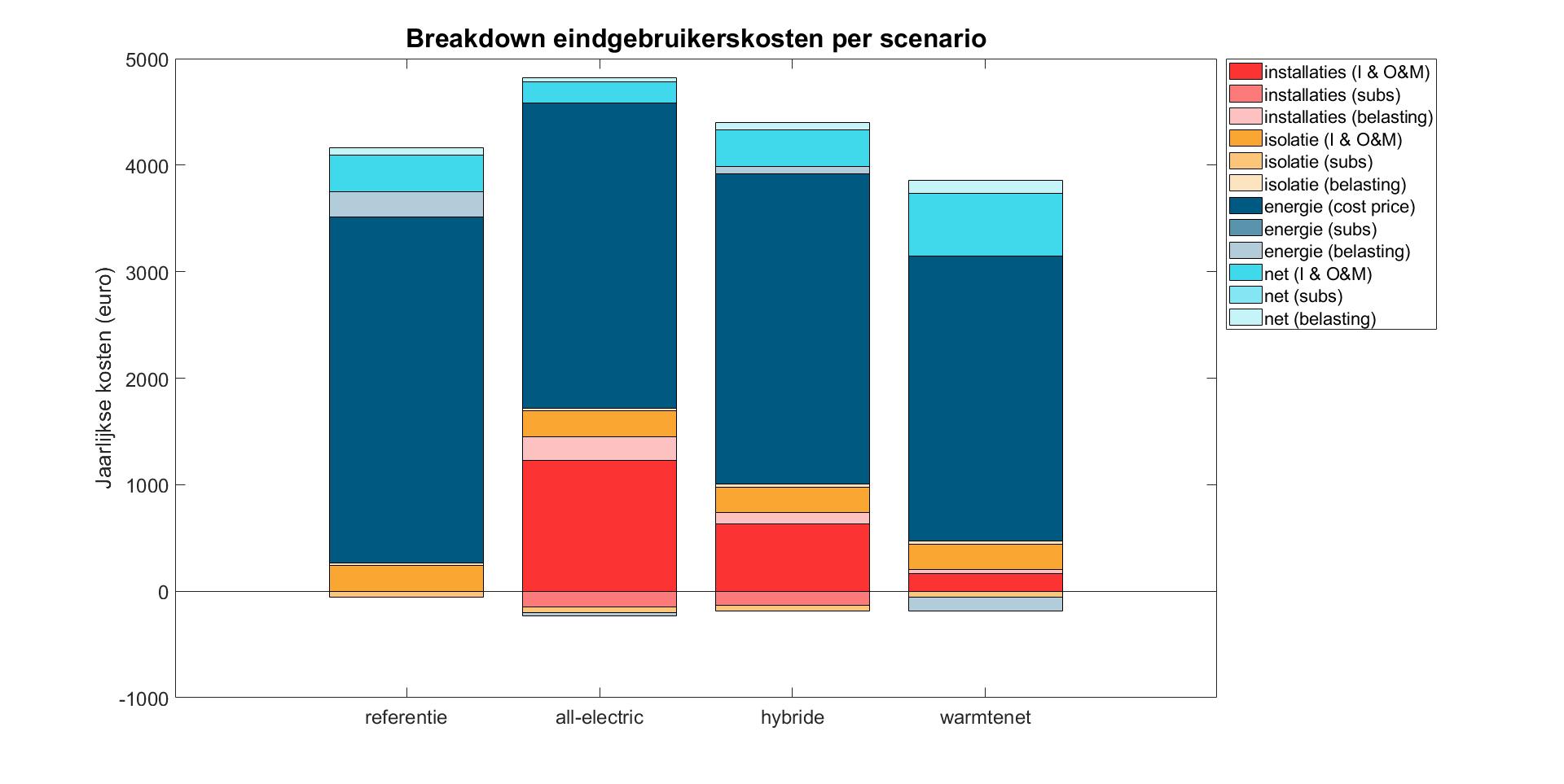 xxx
Aannames:
Van label C naar label B
Vergelijking 3 technieken – met zon PV
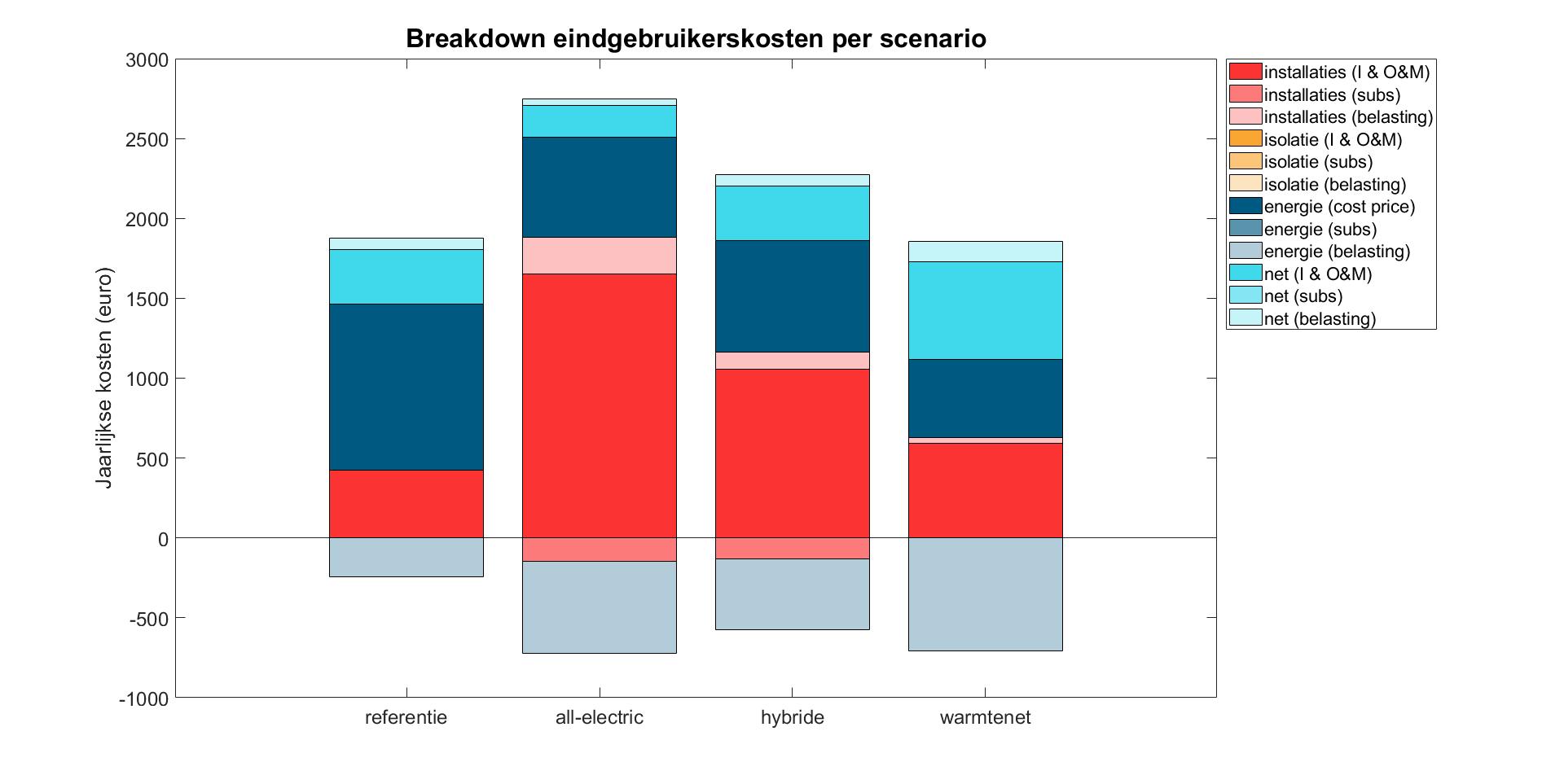 Aannames:
12 panelen
Oriëntatie zuid
Discussie
Herkent u dit?
Zijn de consequenties van verschillende mogelijkheden nu duidelijk(er)?
Kostenverdeling – all-electric
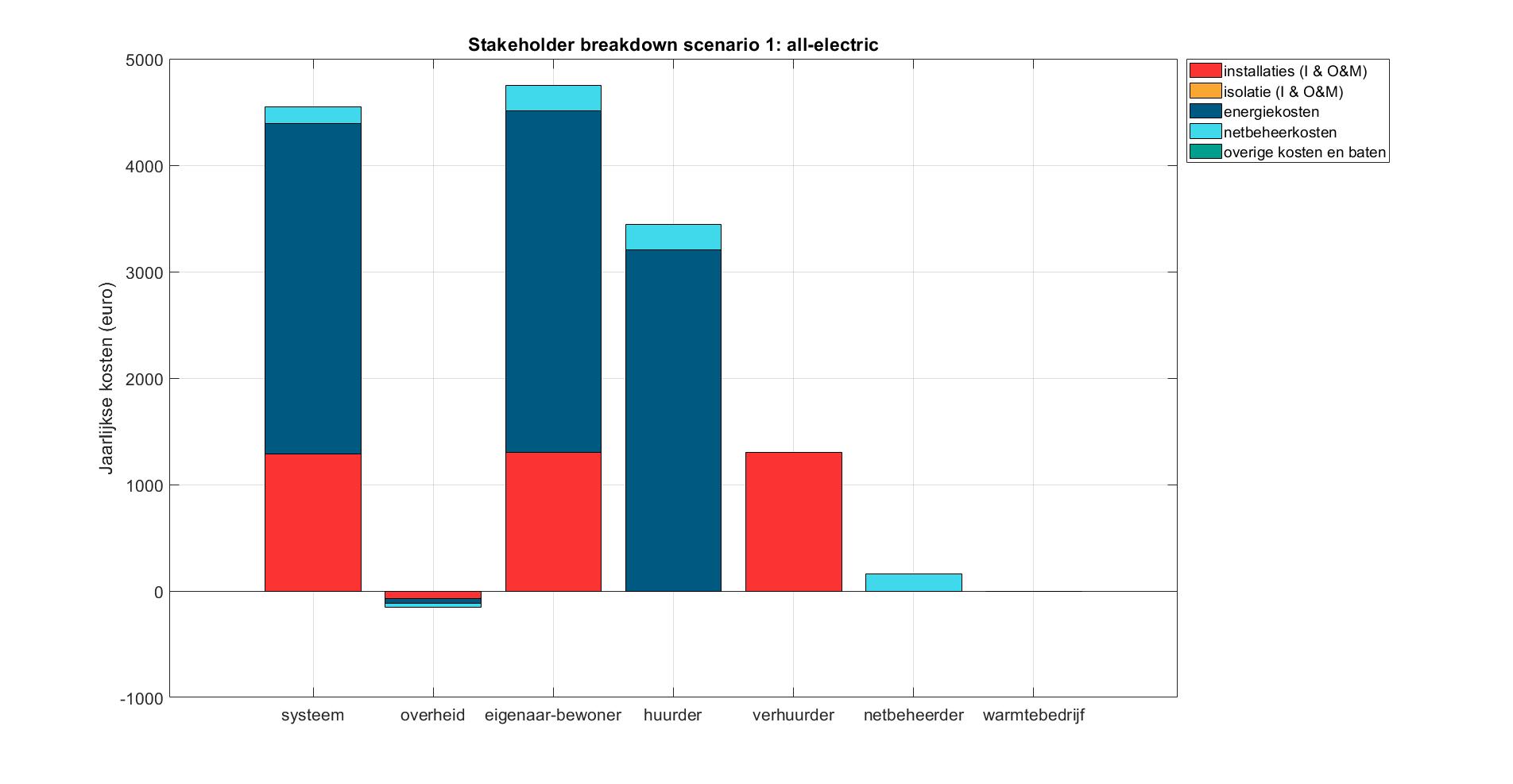 xxx
Kostenverdeling – hybride
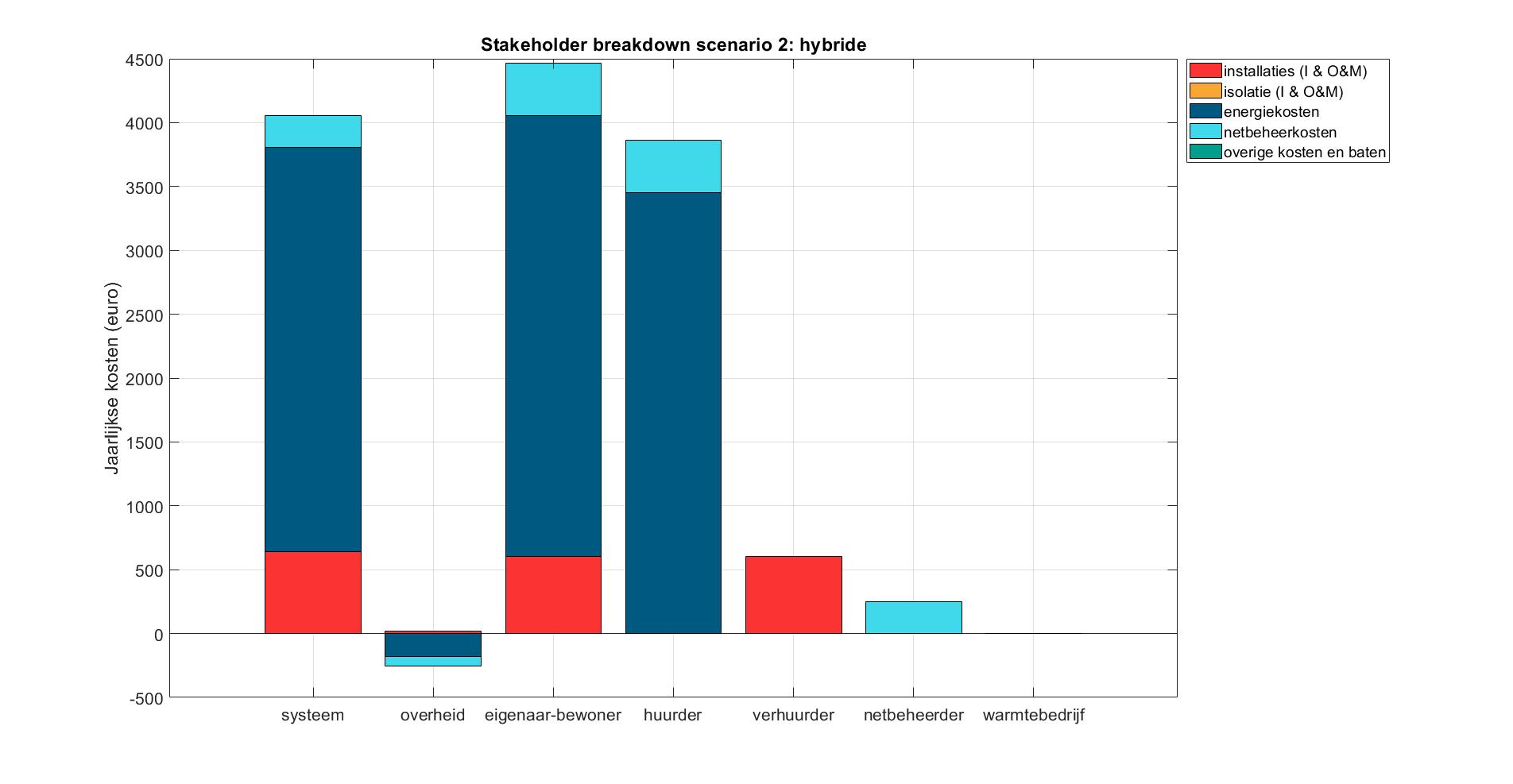 xxx
Kostenverdeling – warmtenet
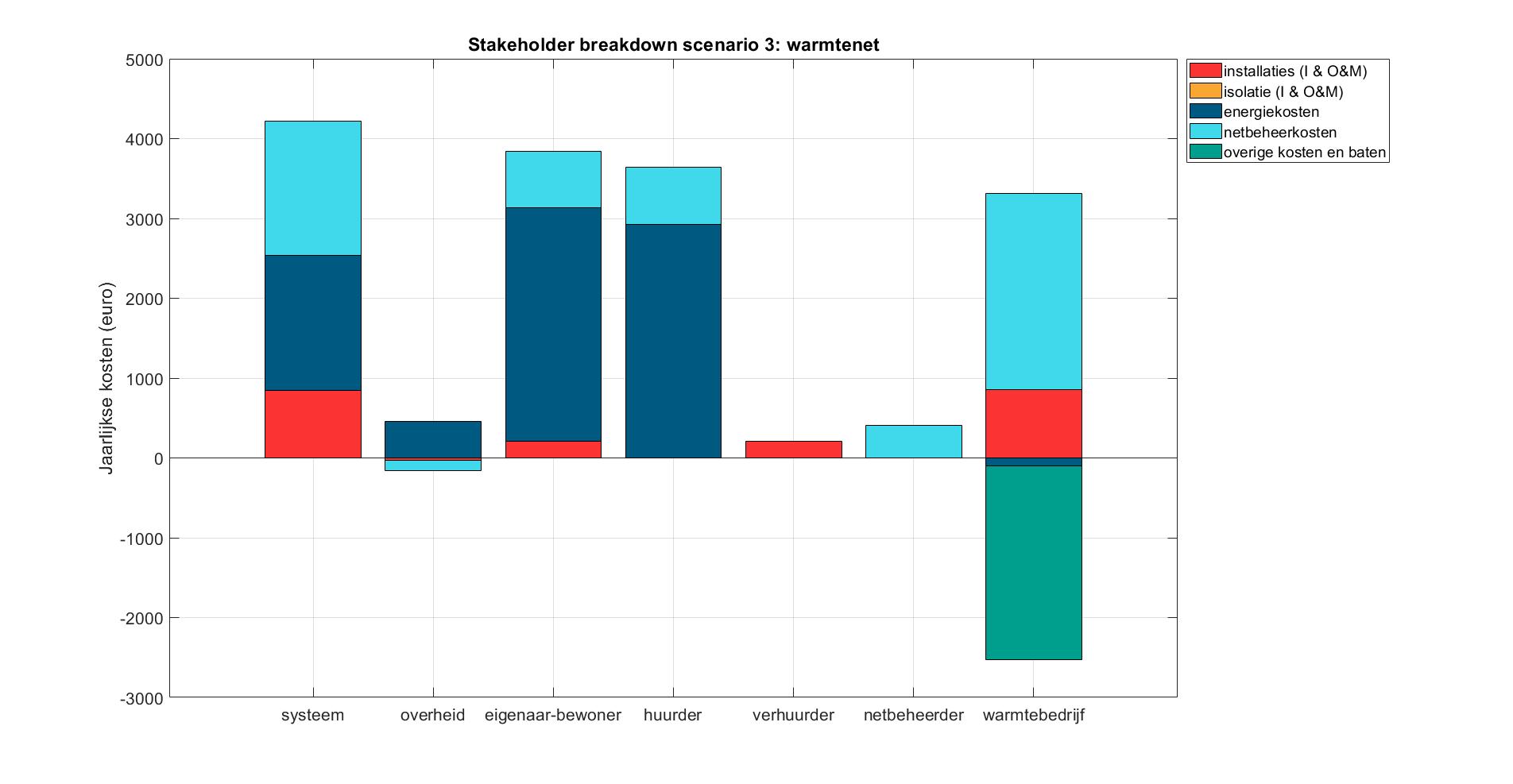 xxx
Doorpraten over thema’s
Smartphone time!
Ga naar Mentimeter
Menti.com code 8646 8776
Doorpraten over thema’s
Thema 1: warmtenet
Bent u overwegend positief of overwegend negatief gestemd bent over het warmtenet?
Welke redenen zorgen ervoor dat u positief of negatief gestemd bent?
Doorpraten over thema’s
Thema 2: all-electric
Hoewel all-electric het voorkeusscenario is van de gemeente, hebben maar weinig mensen voorkeur voor deze oplossing. Wat vindt u daarvan?
Doorpraten over thema’s
Thema 3: aardgas
Hoe kijkt u aan tegen de onzekere en momenteel hoge gasprijs bij het maken van keuzes voor verduurzaming?
Doorpraten over thema’s
Thema 4: geen voorkeur
Een deel van de bewoners heeft geen voorkeur voor een van de besproken technische mogelijkheden. Wie van u vindt dat en waarom?
Doorpraten over thema’s
Thema 5: financiële mogelijkheden
Uit het onderzoek blijkt dat veel mensen de investeringen in een warmtepomp te hoog vinden. Geldt dit ook voor u (ja/nee)?
Welk bedrag vindt u wel reëel?
Stel dat de investering met behulp van subsidies inderdaad omlaag kan, bent u dan wel positief gestemd over een warmtepomp? Waarom wel/niet?
Mentimeter
Evaluatie
Wat vond u van deze avond (in steekwoorden)?
Staat u achter de uitkomsten van deze avond?
Bent u van voorkeur veranderd na deze avond (t.o.v. de infoquête)?
Heeft u er vertrouwen in dat er een oplossing komt waar iedereen zich in kan vinden?
Wat zou u graag willen weten of bespreken in de vervolgbijeenkomst? 
Hoe ziet u uw rol in wat er besproken is?
Bedankt!